In THE NAME OF GOD
Case presentation
Hx
بیمار خانم 38 ساله مورد morbid obesity ،که در سال 1393جهت کاهش وزن طی مشورت با پزشک تصمیم به 
Bariatric surgeryمی گیرد،که در اقدامات قبل عمل به اندوکرینولوژیست مراجعه می کند و یکسری آزمایشات اولیه بررسی چاقی انجام می دهد که نرمال بوده است.
بیمار در همان  نیمه اول سال 93 تحت جراحی sleeve gastrectomy قرار می گیرد و در یک ماه اول بعد جراحی 8kg کاهش وزن داشته ولی مجددا با پر خوری به وزن اولیه بر می گردد.و اینکه بیمار ذکر می کند قبلا بارژیم تا حدی کاهش وزن داشته ولی از 2 سال قبل قادر به کنترل  خوردن و وزن نیست.
Lab test    93/1/17 pars
Hb:14.1mg/dl                 LFT:nl
FBS:73mg/dl                   T4:5.1micg/dl(4.4-11.8)
HbA1c: 6.2%                   TSH:1.8 IU/ml(0.3-5)
Cr:1.25mg/dl                   25OHvitD:8.2ng/ml                     
Cholestrol:244mg/dl         Insulin:11.2 micU/ml
TG: 100mg/dl                  Cortisole8am:16.9mic/dl
HDL:58       LDL:166                       (4.5-24) 
   بیمار به خاطر نداشت که دارو خورده یا نه.
Hx
در سال 1394 بیمار جهت بارداری تصمیم می گیرد و جهت اقدامات قبل بارداری و ترس از افزایش وزن زیادی حین بارداری ،جهت کنترل چاقی و کاهش وزن مجددا به اندوکرینولوژیست مراجعه می کند، که چندین نوبت تحت بررسی های کوشینگ قرار می گیرد و با توجه به آزمایشات مثبت و میکرو آدنوم هیپوفیز کاندید TSS می شود ،ولی به علت ترس بیمار از جراحی و شک تشخیصی توسط یکی دیگر از همکاران به این مرکز ارجاع می شود.
Hx &PH/E
در خرداد ماه 95 بیمار به مرکز ما مراجعه کرده در  هیستوری بیمار مشکل خاصی را ذکر نمی کرد(به غیر از سناریویی که قبلا بیان شد).
در سابقه فامیلی به غیر از morbid obesity بیماری دیگه ای رو ذکر نمی کرد. (6 برادر (2 برادرش فوت کردند)و3 خواهر دارد ،همگی خواهرها قد حدود 170 وبا رژیم وزن بین 85 تا 100و برادرها قد حدود 185-190 و وزن حدود 90-120)
Mense: regular
Recent weight gain: no
Headache:no
Infertility: no(she has contraception)
PH/E
BP:110/80 
BMI:44.98
W/H ratio:0.90
Acanthosis nigricanse: -              moon face:  -
Supraclavicular fat pad: -          headache:  -
Red-purple striae: -                   hirsuitism:  -
Proximal muscle weakness: - 
Buffalo hump: +
94/9/14
Abd-pelvic  sonography:
        fatty liver grade I

Thyroid& parathyroid sonography:NL
Lab test 94/10/30 pars
U/A 24h:   volume:450cc
       Basal      Cr:1192mg/24h
                      weight:124kg
                       24h UFC:243mcg/24h(36-137)
ACTH:83.3pg/ml(7.2-64)
Lab test 94/11/20 pars
U/A 24h      vol:600cc
    (Basal)       Cr:1422mg/24h
                      weight:124kg
                     24h UFC:203mcg/24h(36-137)
Lab test 94/11/22  pars
U/A24h          vol:1700cc
(LDDST)           Cr:1445mg/24h
                       weight:124kg
                       24hUFC :107mcg/24h(36-137)

Cortisole after DEXA: 11.7µg/dl
MRI  94/12/13
MRI Pituitary gland hypophysis±GAD/1.5 TESLA
   - sella is normal
   -left lateral side of hypophysis show local                      hyposignality about 4mm (micro adenoma)
   -otherwise pituitary gland  & stalk is normal.
   -hypothalamus is normal
   -no abnormal enhancement after IV GAD is noted.
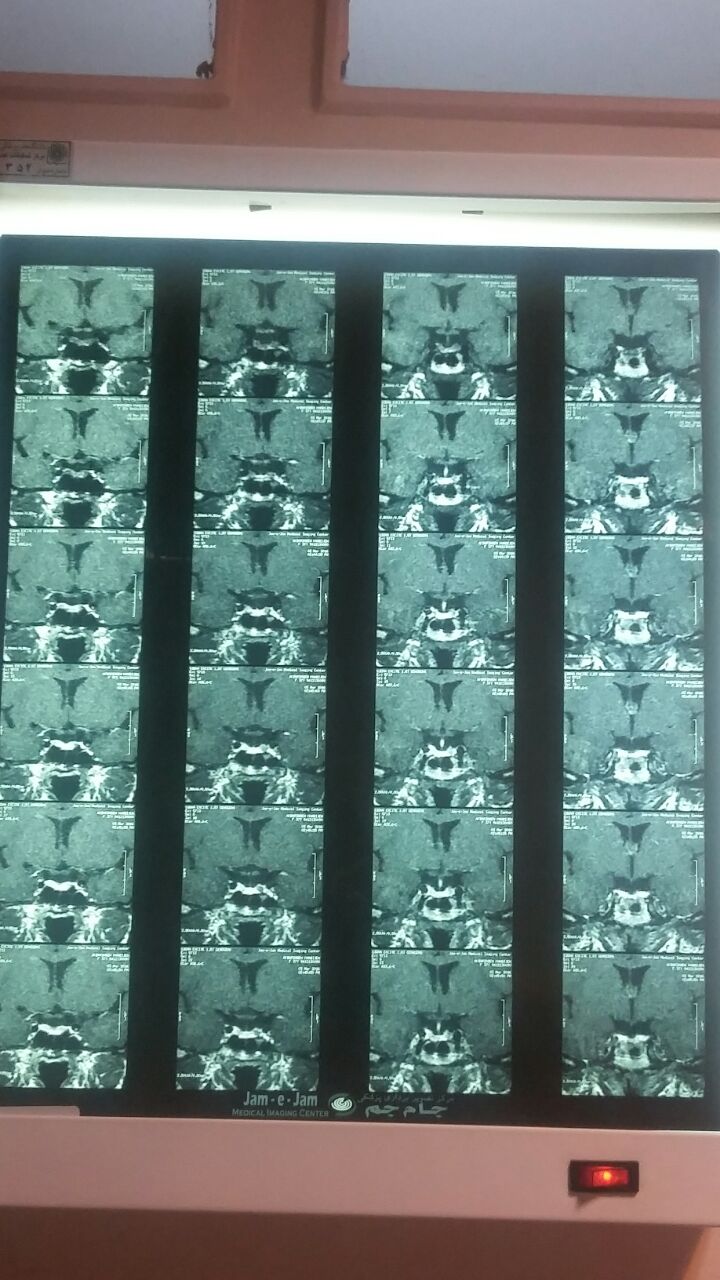 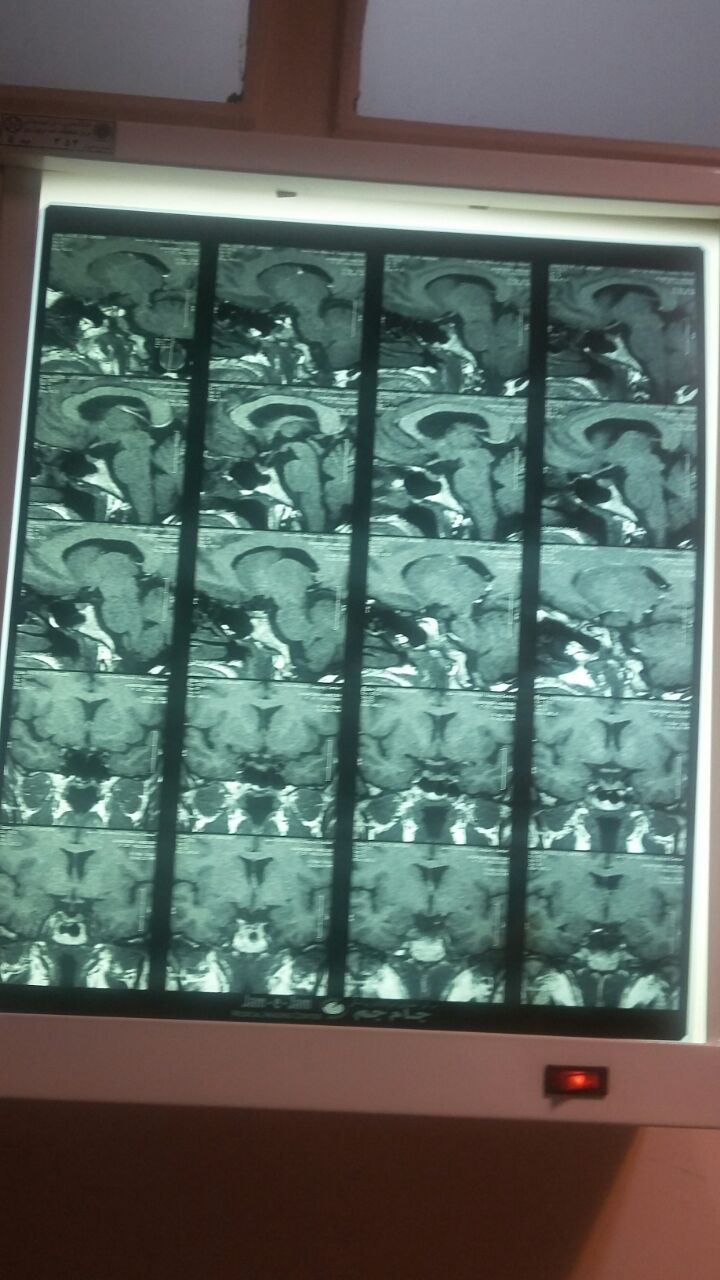 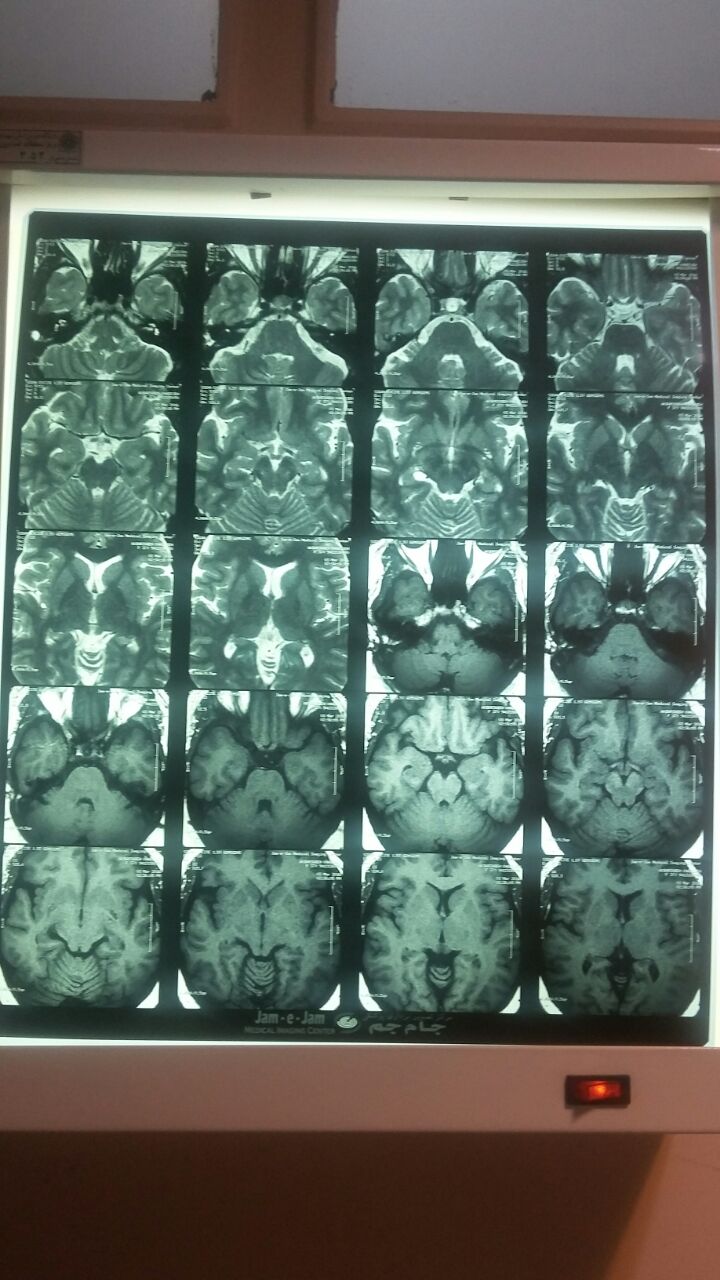 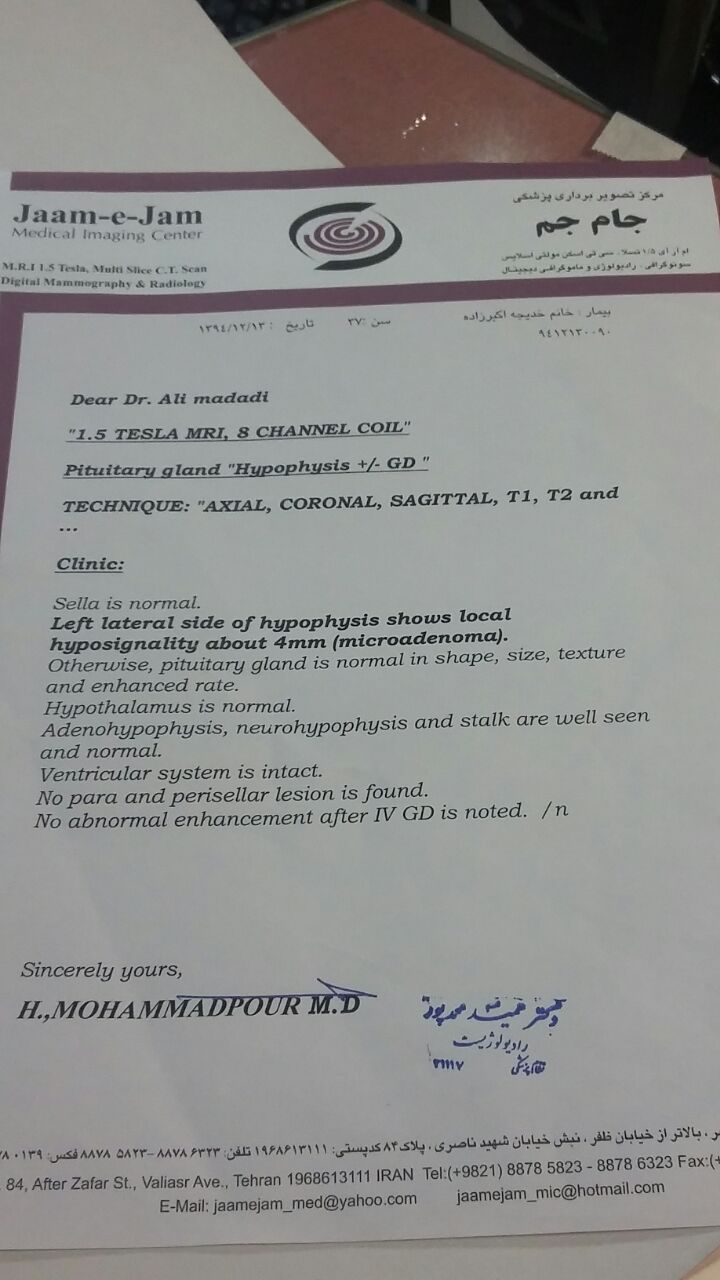 Lab test  94/12/16   pars
ACTHam(basal): 65.2pg/ml  (7.2-64)

U/A 24h       vol:1200cc
     (HDDST)       Cr:1404mg/24h
                         weight:124kg
                          24h UFC:26mcg/24h(36-137)
Cortisol after DEXA:3.2µg/dl    (5.3-26)
ACTHam:25pg/ml
Whole body scan by octerotide 95/1/16
Finding :The scan revealed no abnormal uptake was seen throughout the body.
Impression:scan is negative for evidence of any Tc-octerotide avid lesion throughout the body.
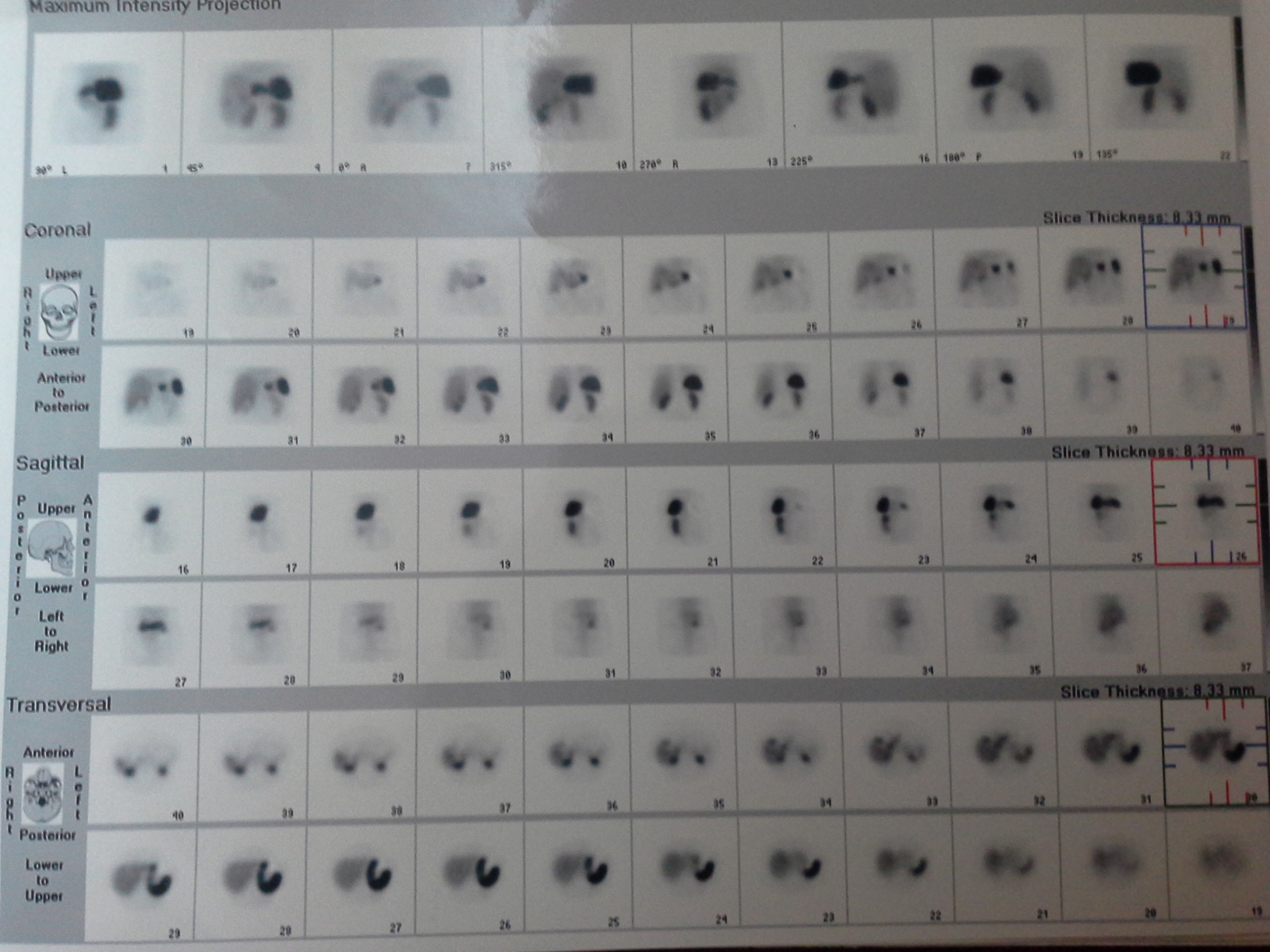 Chest &Abd-Pelvic spiral CT with contrast  95/1/16
Chest CT :normal

Abd-Pelvic  CT:normal
Lab test 95/2/4  pathobiology
U/A24h:            vol:1500cc
   (basal)               Cr:1700mg/24h
                            weight:124kg
                             24hUFC:613.5 µg/24h(50-190)
 cortisol morning(no suppression):22.90µg/dl(5.2-19.4
ACTH:73.9pg/ml (7.2-63.3)
Lab test 95/2/19  valiasr hos
UFC(basal):465 µg/24h  (7-100)
Cortisol(basal):16µg/dl (5-22)
fBS:78mg/dl     Chol:198mg/dl     TG:167mg/dl
            95/2/21
Overnight DST
      cortisol:16.5µg/dl
Lab test 95/2/25   moddares hos
U/A 24h         vol:1600cc
    (LDDST)           Cr:1440mg/24h
                           weight:124kg
                            24hUFC:110µg/24h(50-190)

Cortisol after DEXA:16.2micg/dl(5-25)
Lab test 95/2/25 saeed
Cortisol salvia 11pm: 0.1µg/dl(midnight:<0.1)
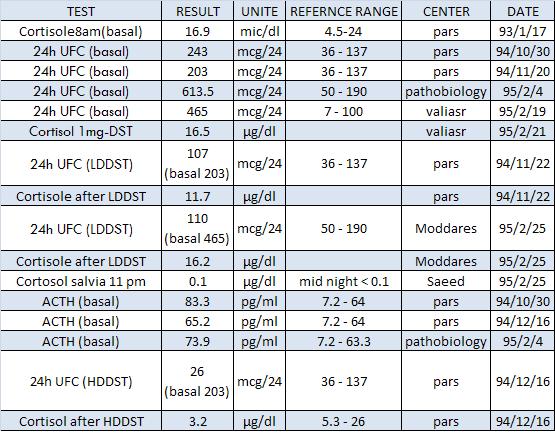 BMD  95/3/12
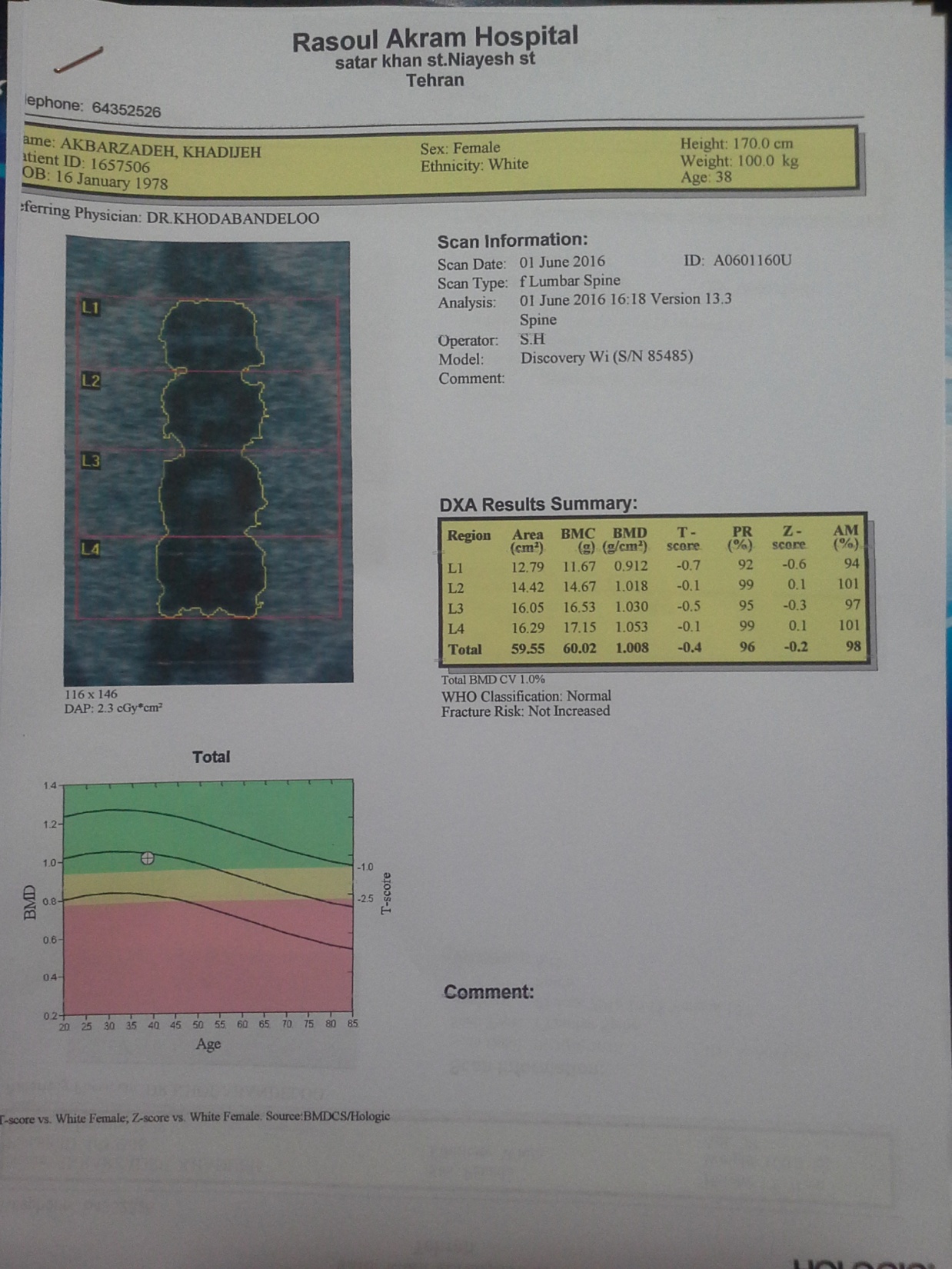 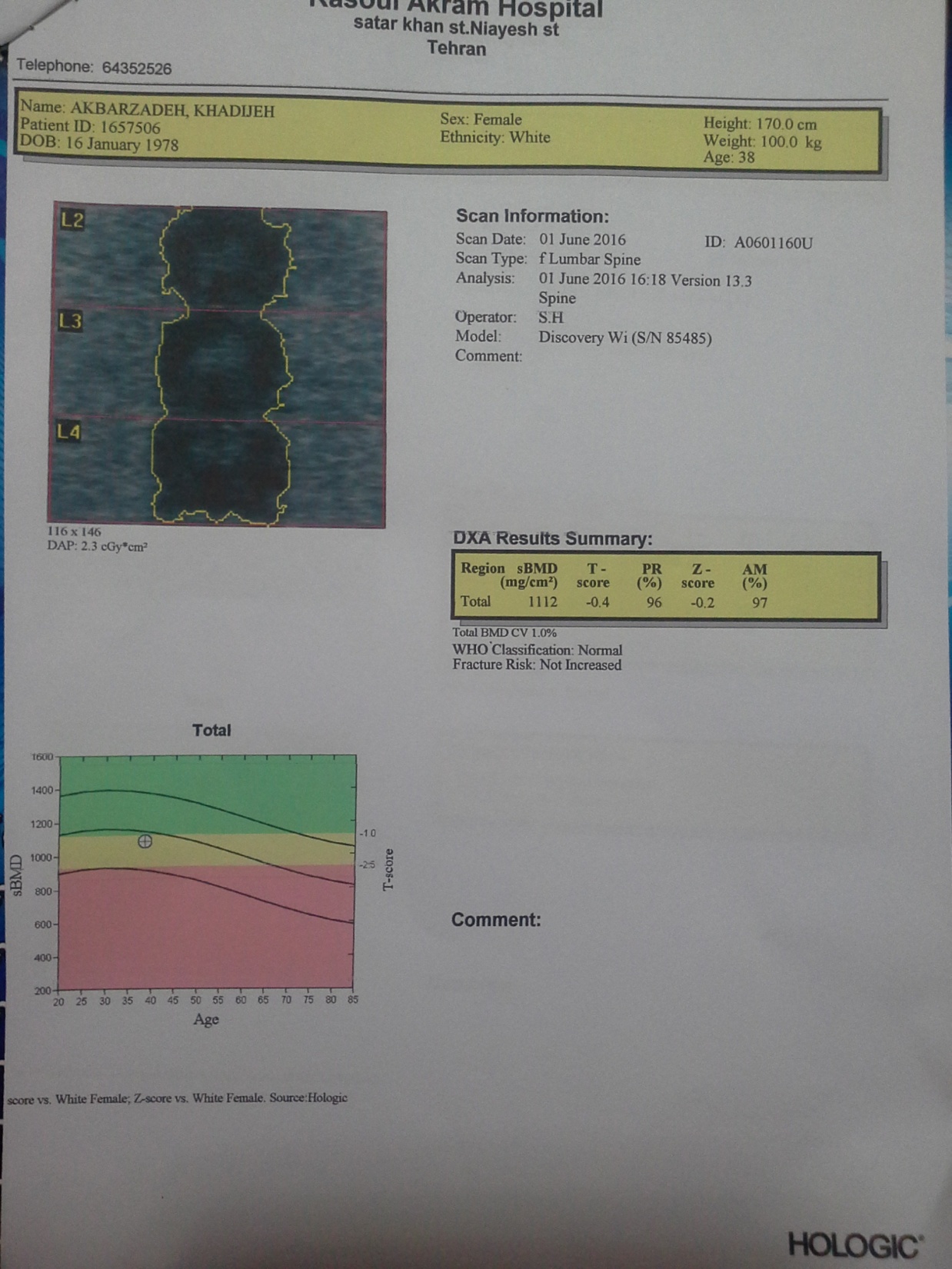 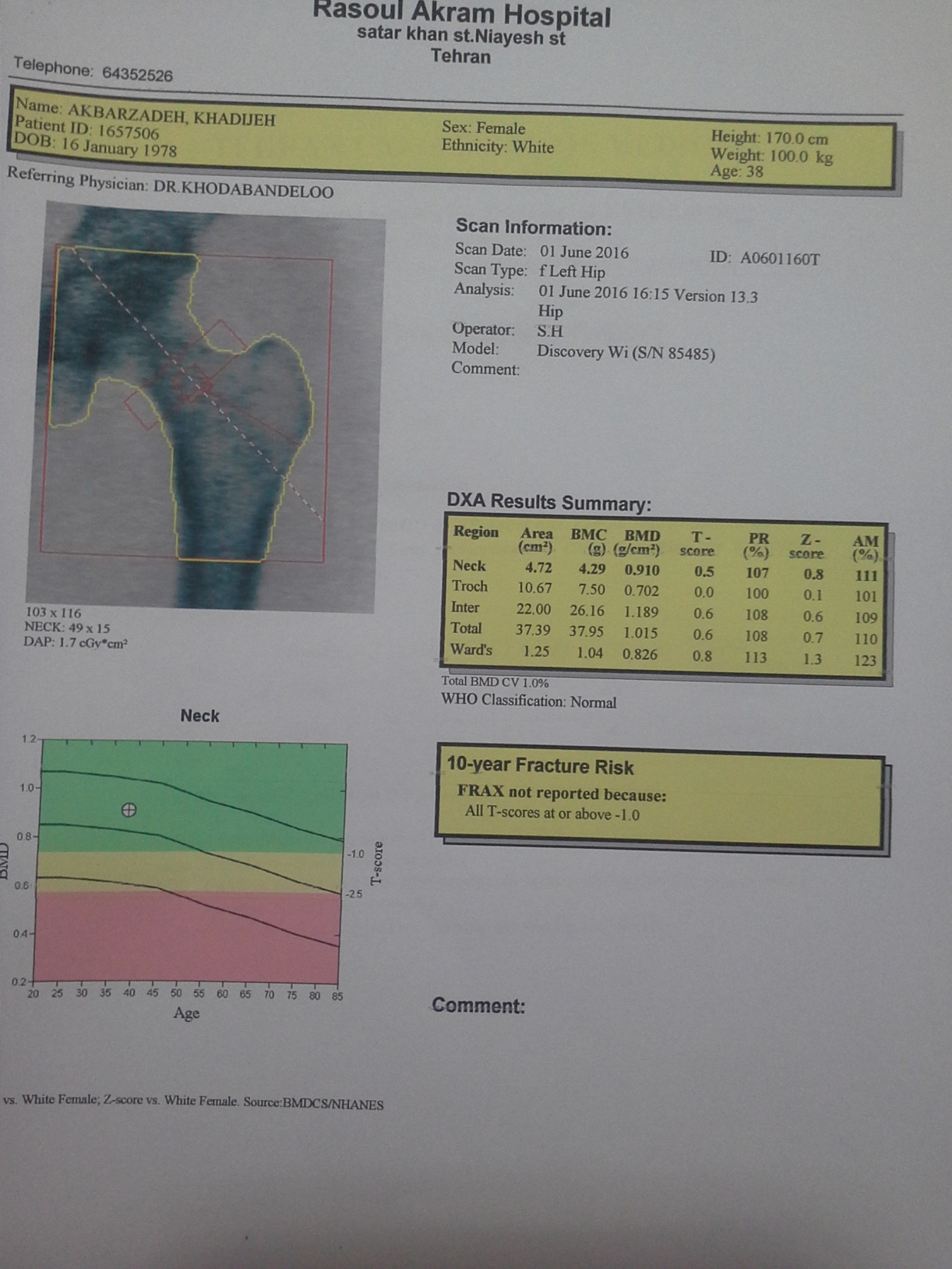 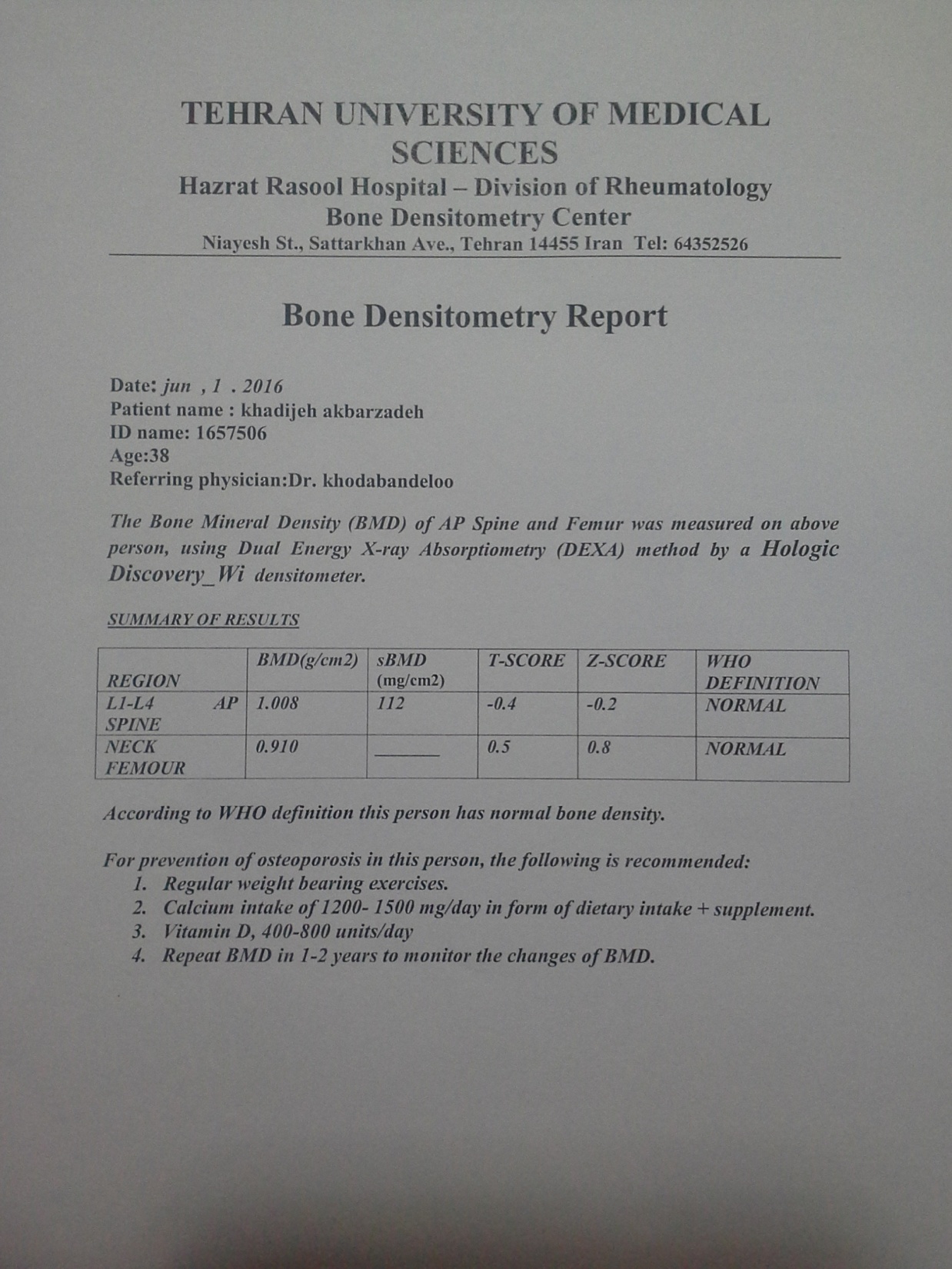 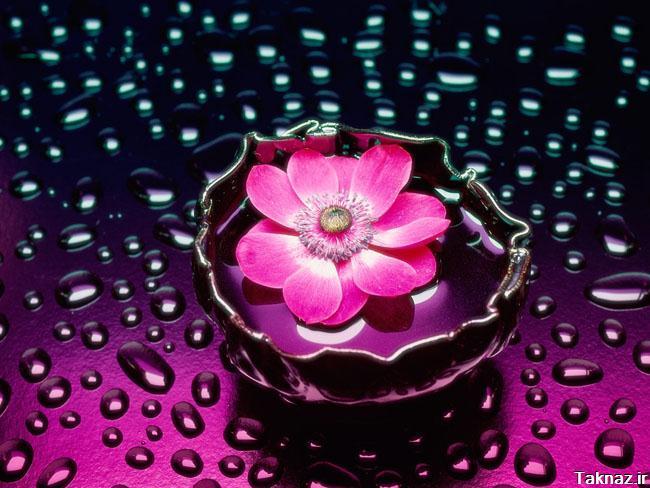 با تشکر از توجه تان